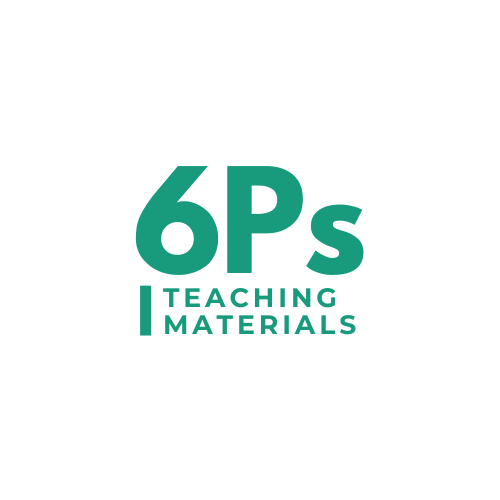 9th Grade
Unit 1:Local Community
Lesson 7: Looking back
Objectives
By the end of the lesson, students will be able to:
- Review the vocabulary and grammar of Unit 1.
- Apply what they have learnt (vocabulary and grammar) into practice through a project.
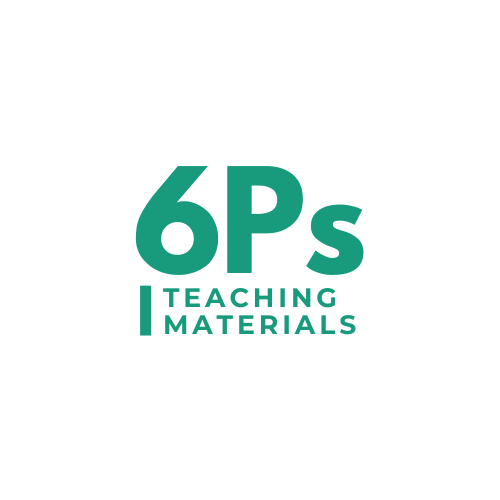 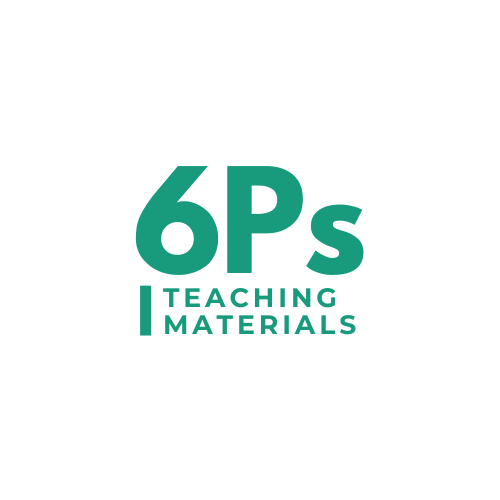 01
Vocabulary
Review the vocabulary and grammar of Unit 1.
Pronunciation
Pronounce the vowel sounds /æ/, /ɑ:/, and /e/ in words and sentences correctly
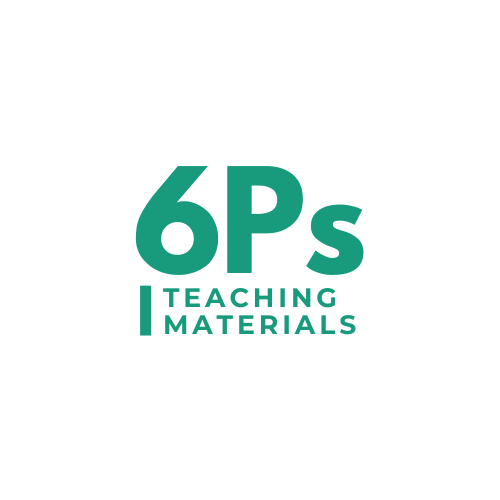 Ex 1: Write a word or phrase for each description below.
delivery
person
người giao hàng
firefighter
lính cứu hỏa
tourist
attraction
địa điểm du lịch
pottery
đồ gốm
artisan
thợ thủ công
Ex 2: Circle the correct word or phrase to complete each sentence.
1. The villagers (preserve / shorten) their traditional weaving techniques.
Người dân làng bảo tồn kỹ thuật dệt truyền thống của họ.
2. Com Lang Vong has a special (fragrance / function), so it is very popular.
Cơm Lăng Vòng có mùi thơm đặc biệt nên rất được ưa chuộng.
3. Our (firefighters / police officers) help keep law and order in our community.
Cảnh sát của chúng tôi giúp giữ luật và trật tự trong cộng đồng của chúng tôi
4. Bun Cha is the (speciality food / fast food) I like best.
Bún Chả là món đặc sản tôi thích nhất.
5. My home town is famous for (handicrafts / objects), such as paper fans and lanterns.
Quê hương tôi nổi tiếng với nghề thủ công như quạt giấy và đèn lồng.
2. Grammar:
Question words before to-infinitives
– We use a question word such as who, what, where, when, or how before a to-infinitive to express an indirect question about what we should do.
– We often use a verb such as ask, wonder, (not) decide, (not) tell, or (not) know before the question word + to-infinitive.
Example:
We don’t know what to do to help the community.
She asked how to get to the nearest shopping mall.
2. Grammar:
Phrasal verbs
– A phrasal verb consists of a verb and one or two particles, such as up, down, back, on, round, ...
– A phrasal verb usually has a special meaning.
Example:
go out = leave your house to go to a social event
pass down = give or teach something to your children
cut down on = reduce the amount or number of something
run out of = have no more of
Ex 3: Choose the correct answer A, B, C, or D.
1. You should decide ______ to move to the new house.A. while 	B. when 	C. where 	D. who
Bạn nên quyết định khi nào nên chuyển đến ngôi nhà mới.
2. Do you know ______ to sort rubbish?A. who 		B. which	C. how 		D. what
Bạn có biết làm thế nào để phân loại rác không?
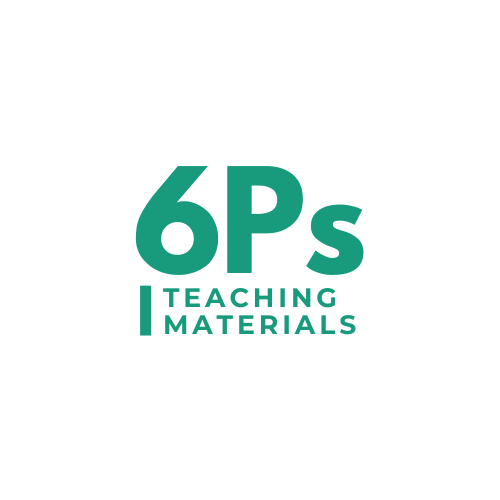 Ex 3: Choose the correct answer A, B, C, or D.
3. She didn’t tell me ______ to meet, in the library or in the lab.A. how 		B. when	C. what 	D. where
Cô ấy không nói cho tôi biết địa điểm gặp nhau, trong thư viện hay phòng thí nghiệm.
4. Could you tell me ______ to do in this situation?A. what 	B. when	C. where 	D. who
Bạn có thể cho tôi biết phải làm gì trong tình huống này?
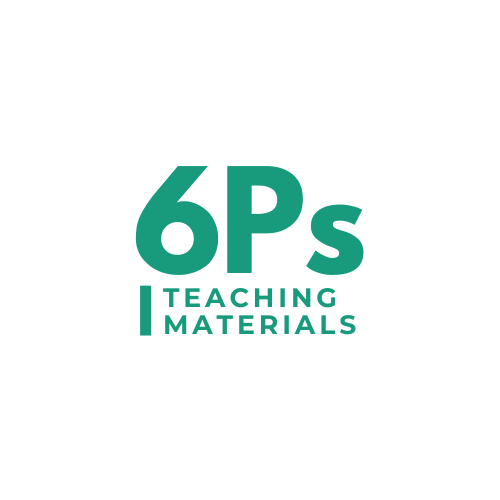 Ex 3: Choose the correct answer A, B, C, or D.
5. I wonder ______ to ask for advice, my teacher or my parents.A. where 	B. when	C. who 		D. what
Tôi không biết phải xin lời khuyên từ ai, giáo viên hay bố mẹ tôi.
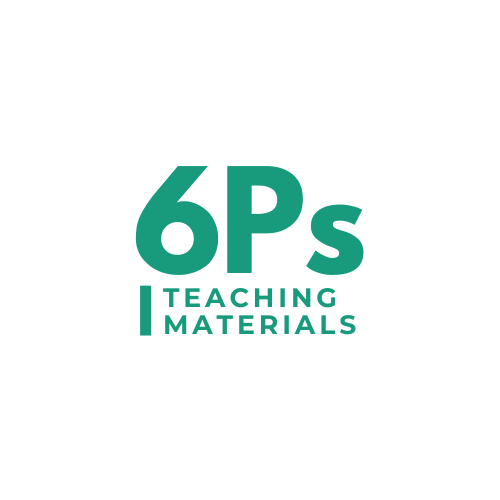 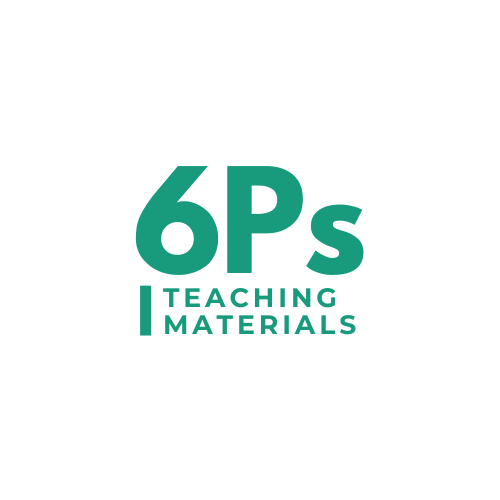 Ex 4: Rewrite each sentence so that it contains the phrasal verb in brackets. You may have to change the form of the verb.
1. In some villages, people reduce the number of steps to make the handicraft. (cut down on)
2. My grandparents gave the skills to my parents. (hand down)
3. In their community, the eldest child is usually responsible for his or her parents. (take care of)

4. Before we go to a new place, we always get information about it. (find out)
5. They have a good relationship with all neighbours. (get on with)
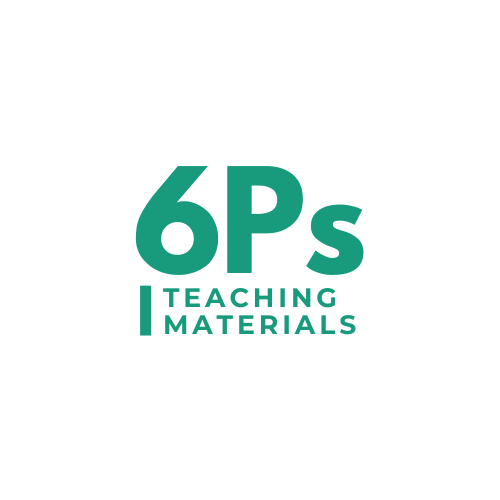 Ex 4: Rewrite each sentence so that it contains the phrasal verb in brackets. You may have to change the form of the verb.
1. In some villages, people reduce the number of steps to make the handicraft. (cut down on)

2. My grandparents gave the skills to my parents. (hand down)
reduce
In some villages, people cut down on the number of steps to make the handicraft.
gave the skills
My grandparents handed down the skills to my parents.
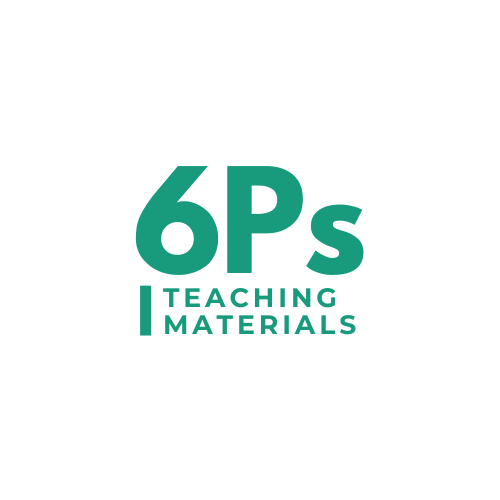 Ex 4: Rewrite each sentence so that it contains the phrasal verb in brackets. You may have to change the form of the verb.
3. In their community, the eldest child is usually responsible for his or her parents. (take care of)


4. Before we go to a new place, we always get information about it. (find out)
responsible
In their community, the eldest child usually takes care of his or her parents.
get information
Before we go to a new place, we always find out about it.
They get on with all neighbours.
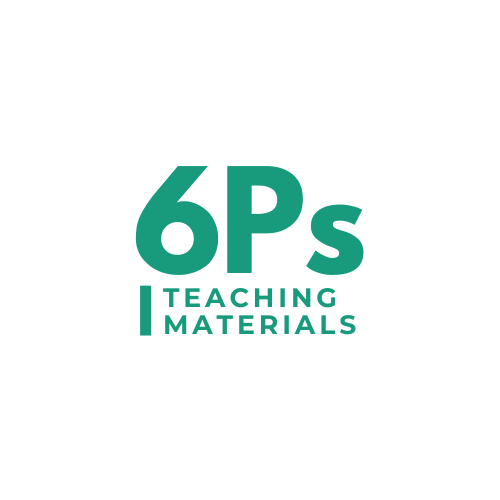 Ex 4: Rewrite each sentence so that it contains the phrasal verb in brackets. You may have to change the form of the verb.
5. They have a good relationship with all neighbours. (get on with)
have a good relationship
They get on with all neighbours.
WRAP-UP
What have you learnt in this lesson?
01
Review the vocabulary and grammar of Unit 1.
02
Apply what they have learnt (vocabulary and grammar) into practice through a project.
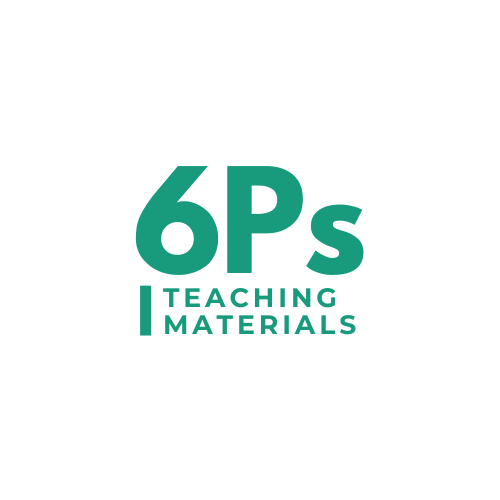 Thanks!
Do you have any questions?